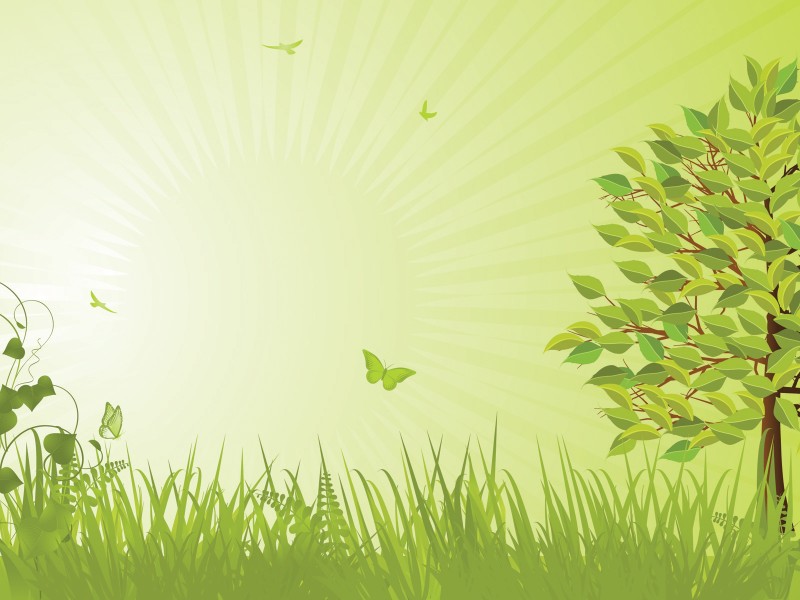 Муниципальное казенное дошкольное образовательное учреждение Искитимского района    Новосибирской   области   детский  сад  комбинированного вида «Красная шапочка»  р.п. Линево_________________________________________________________________________Адрес: 633216 р.п. Линево 4 - микрорайон д. 15,  Искитимский  район, Новосибирская обл., тел/ факс (8) 383 -43-33-821 Е-mail:shapocka-linevo@mail.ru
Интерактивная игра для старших и подготовительных групп
«В гостях у Лесовичка»

 ( 19 ноября 2020г).
Составитель : Пасюта. О.А. 
Инструктор по ФК
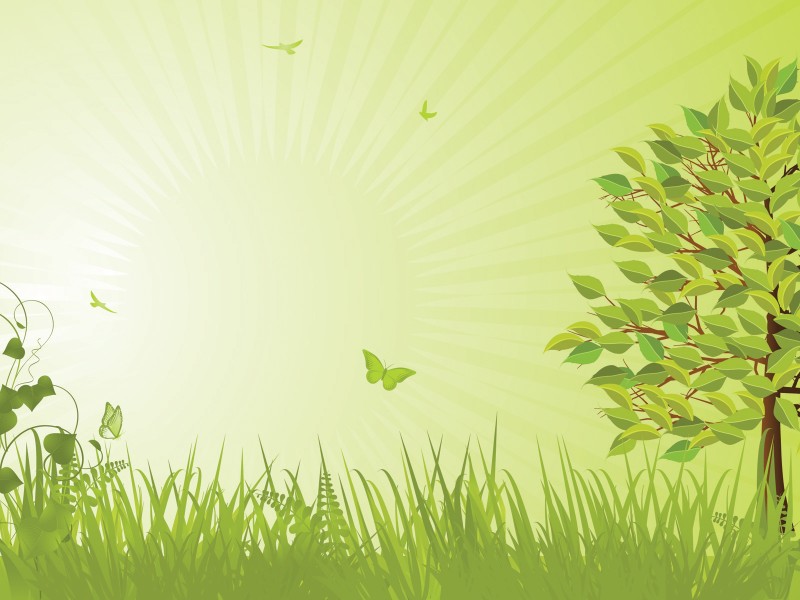 Цель:
Воспитывать у детей любовь к природе, к родному краю, желание заботиться о природе.
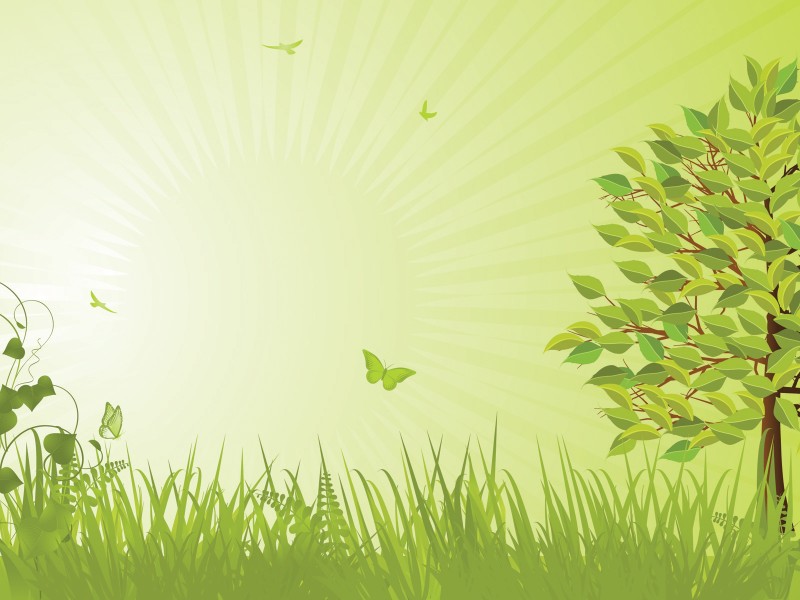 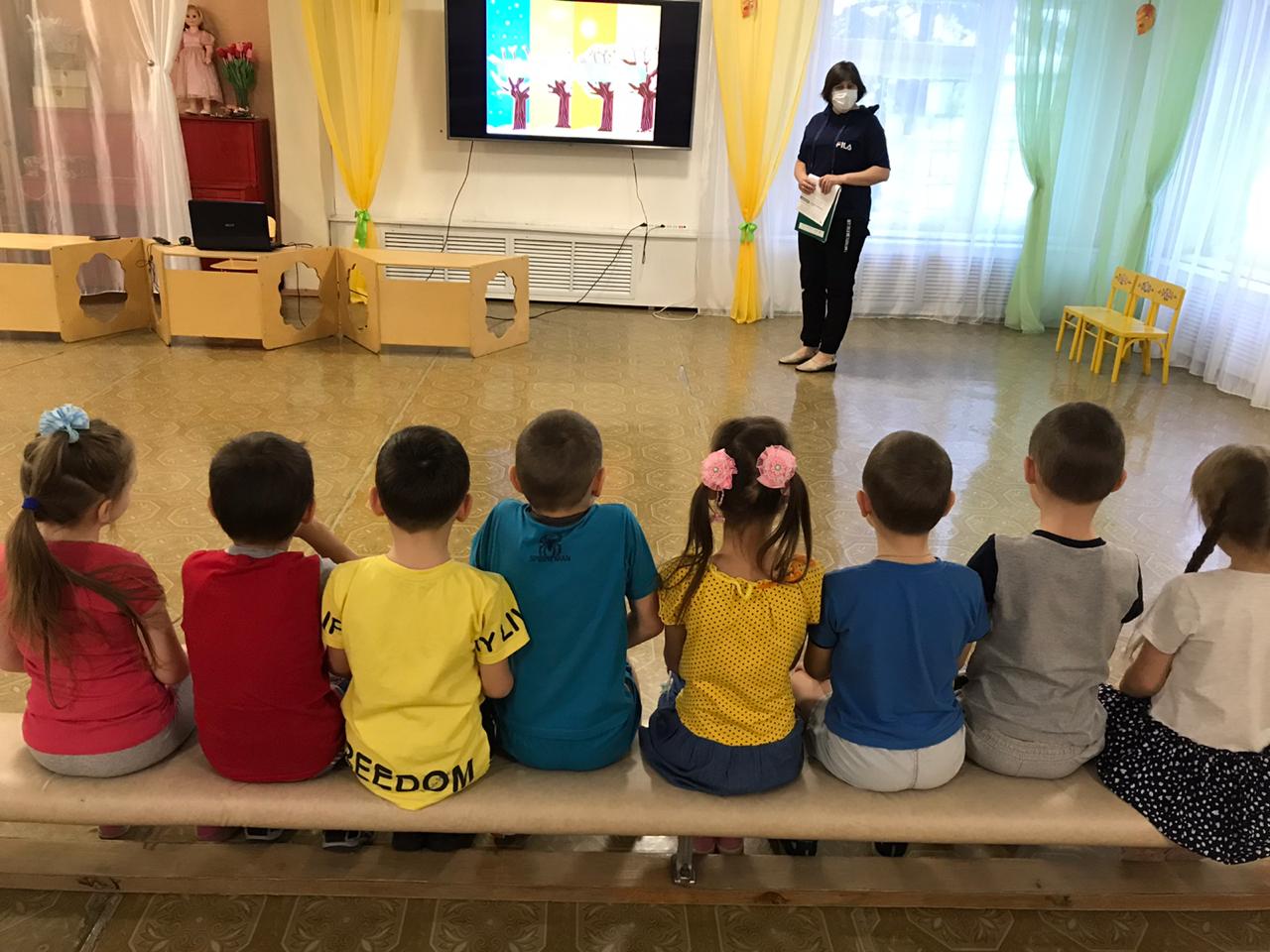 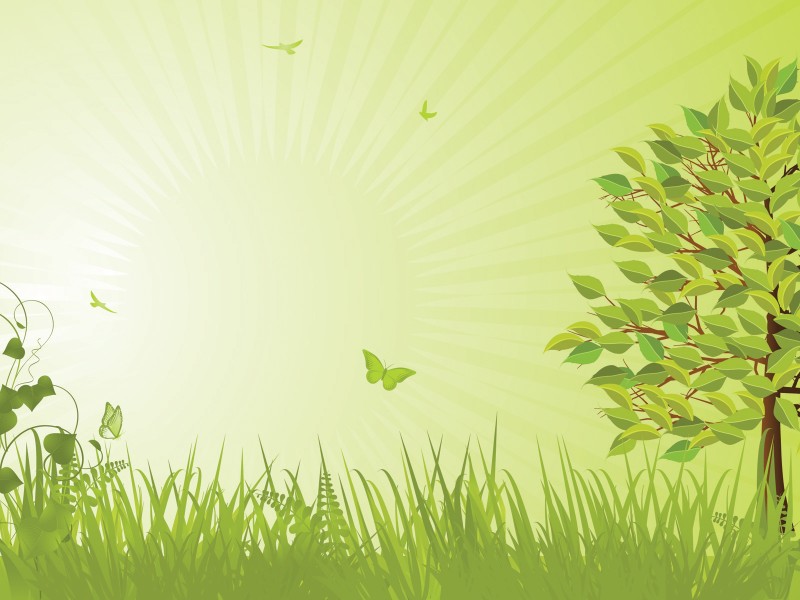 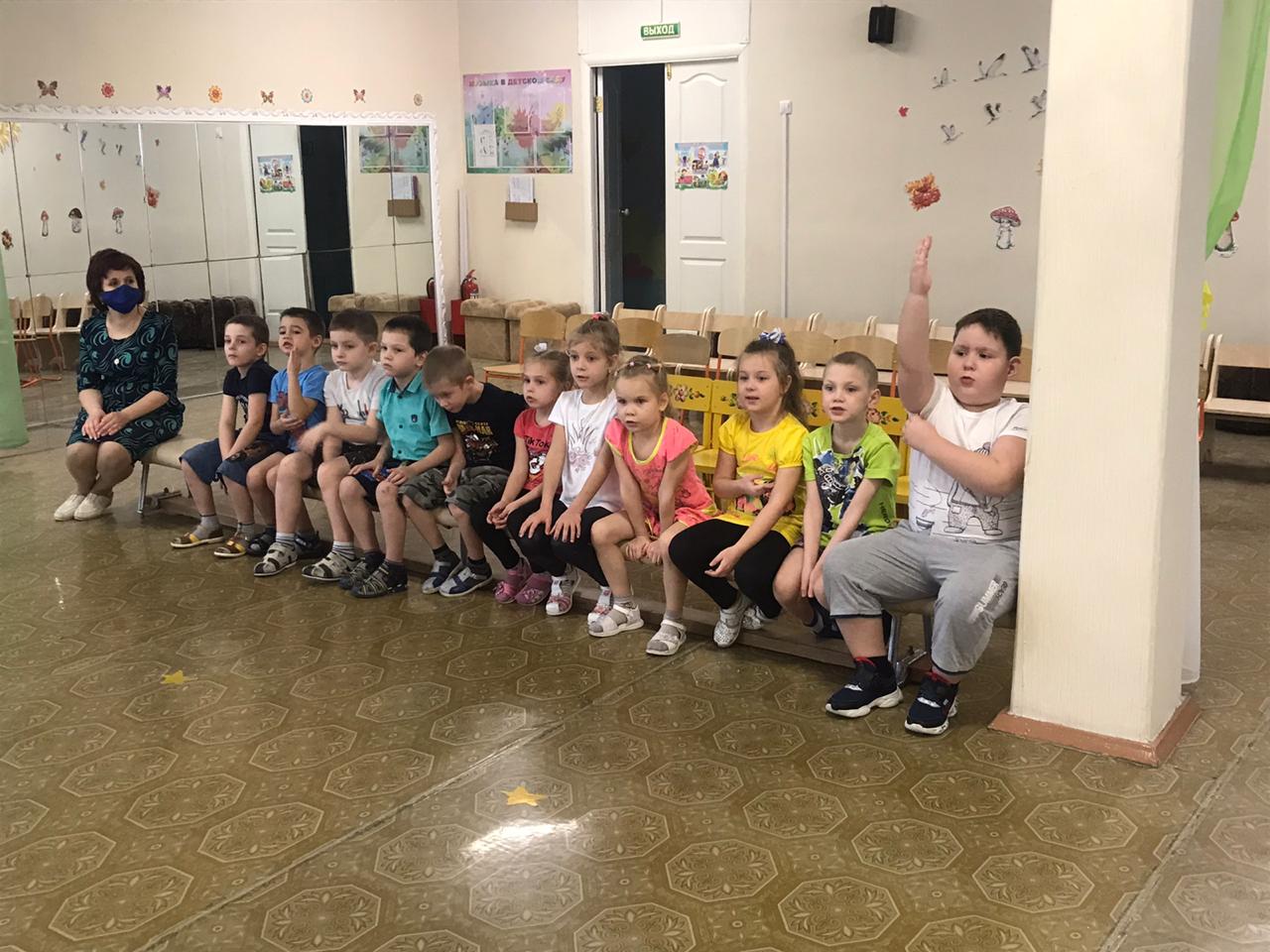 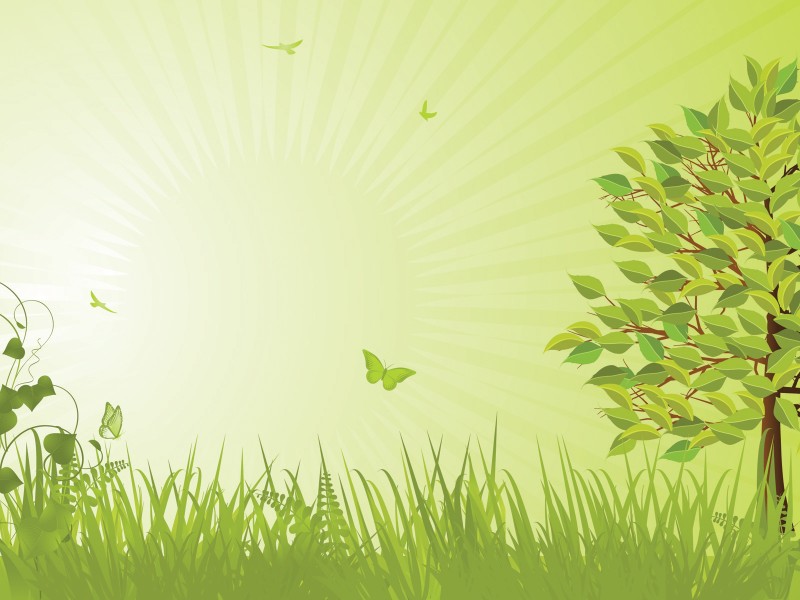 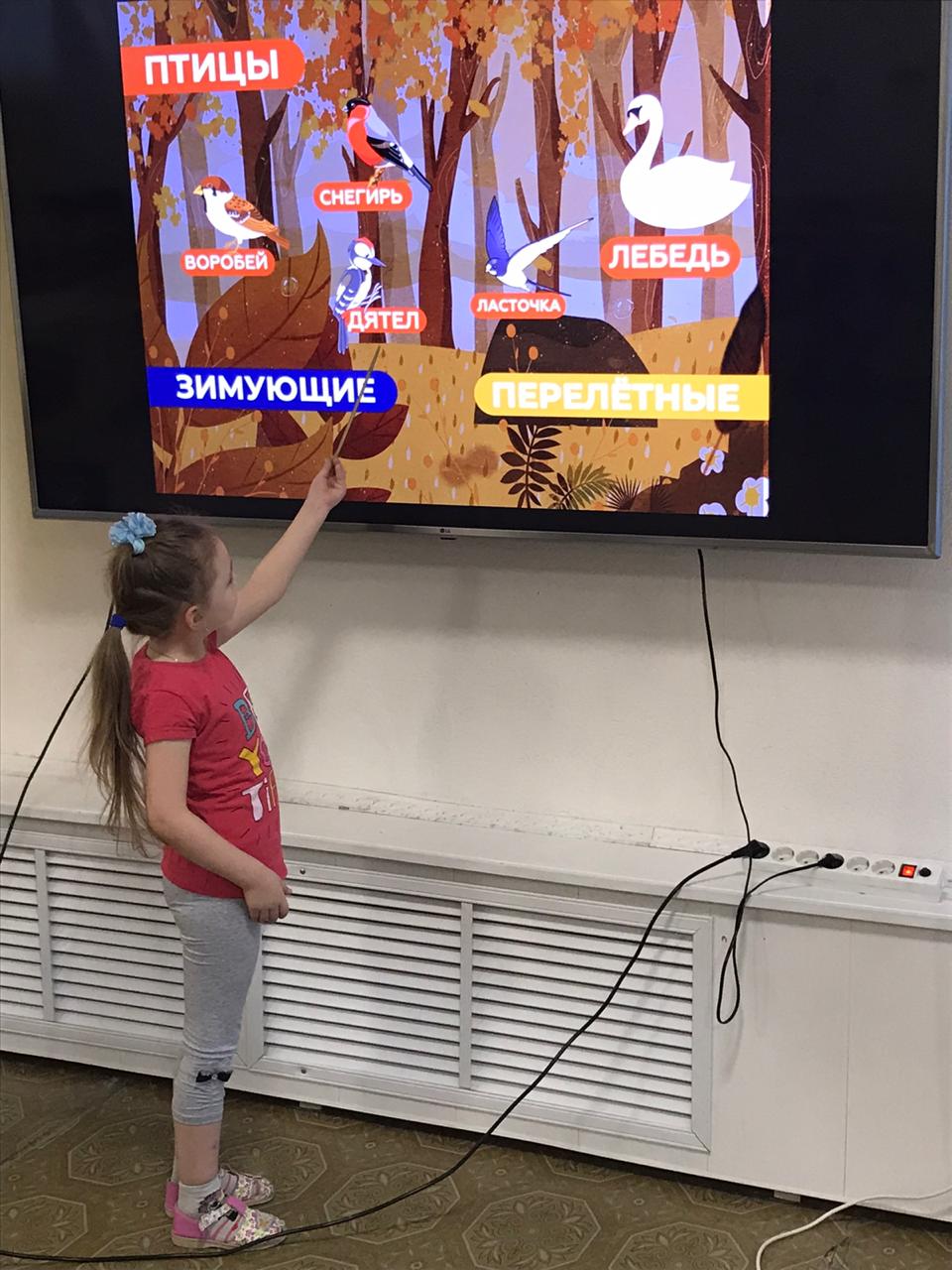 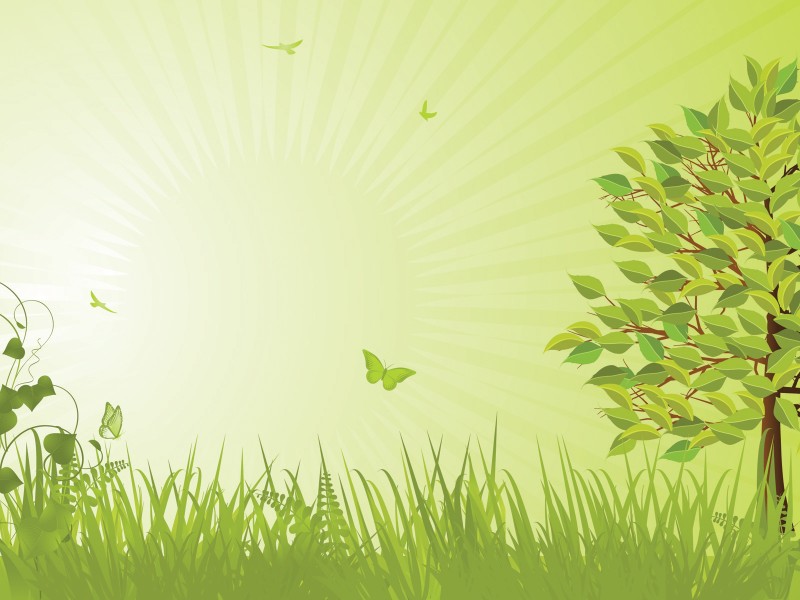 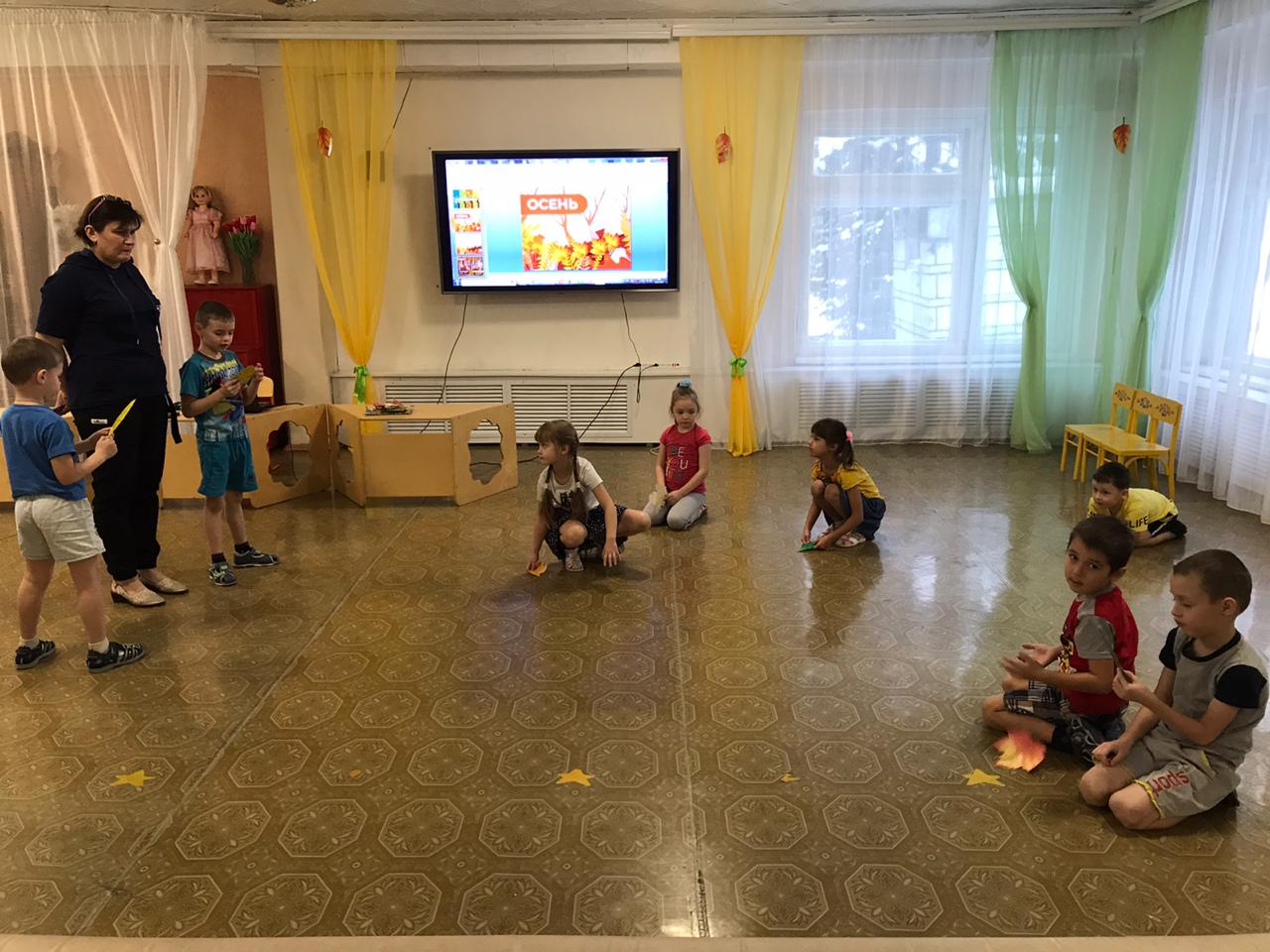 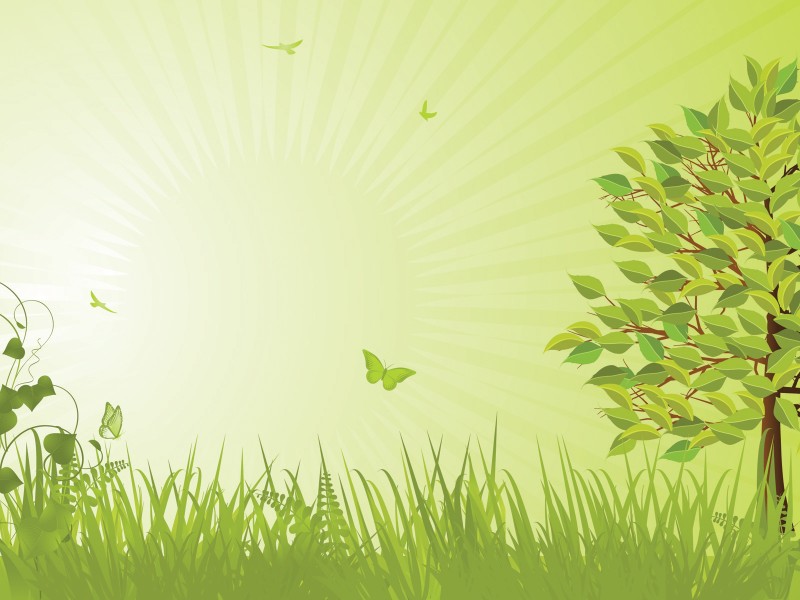 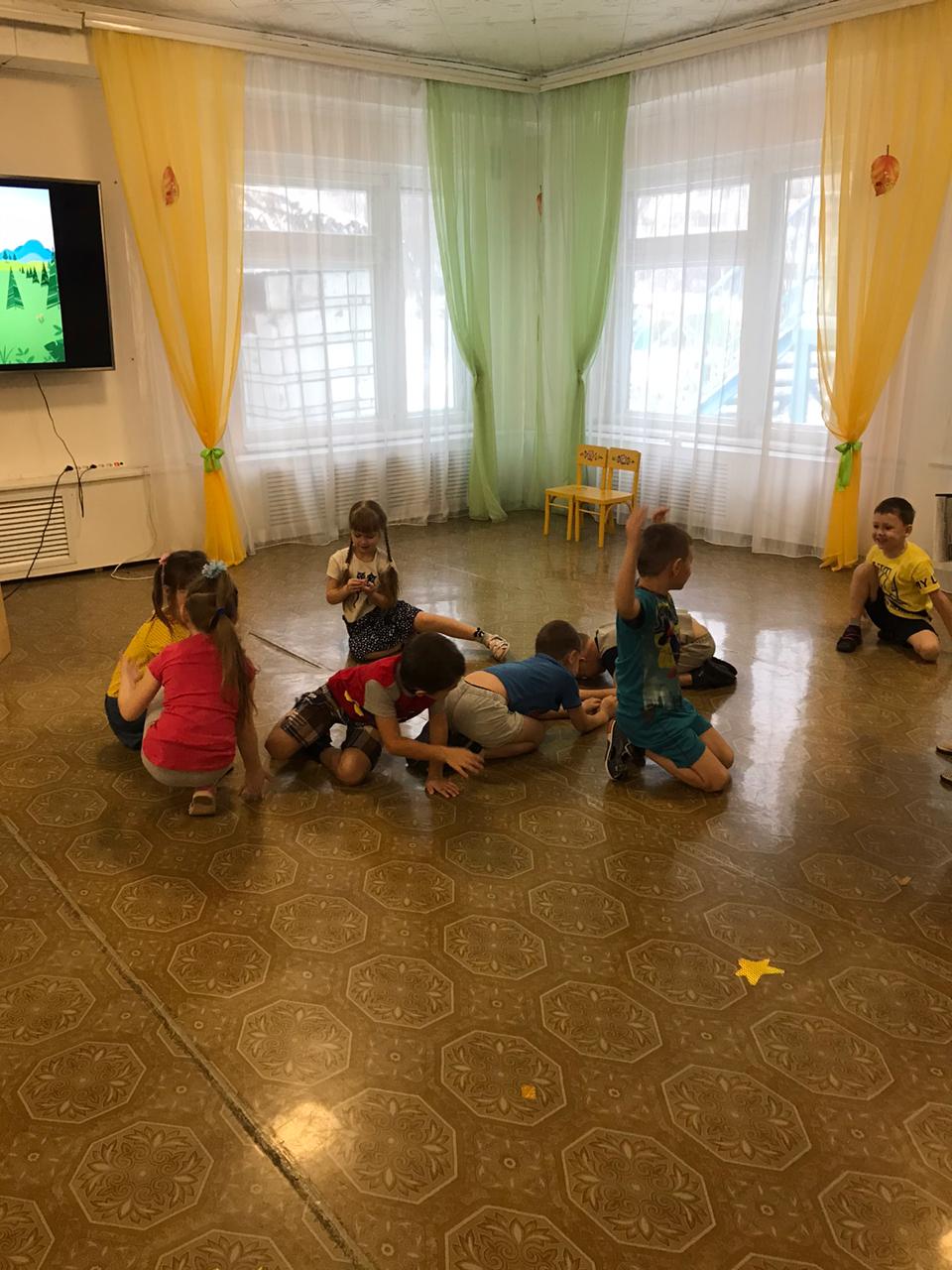 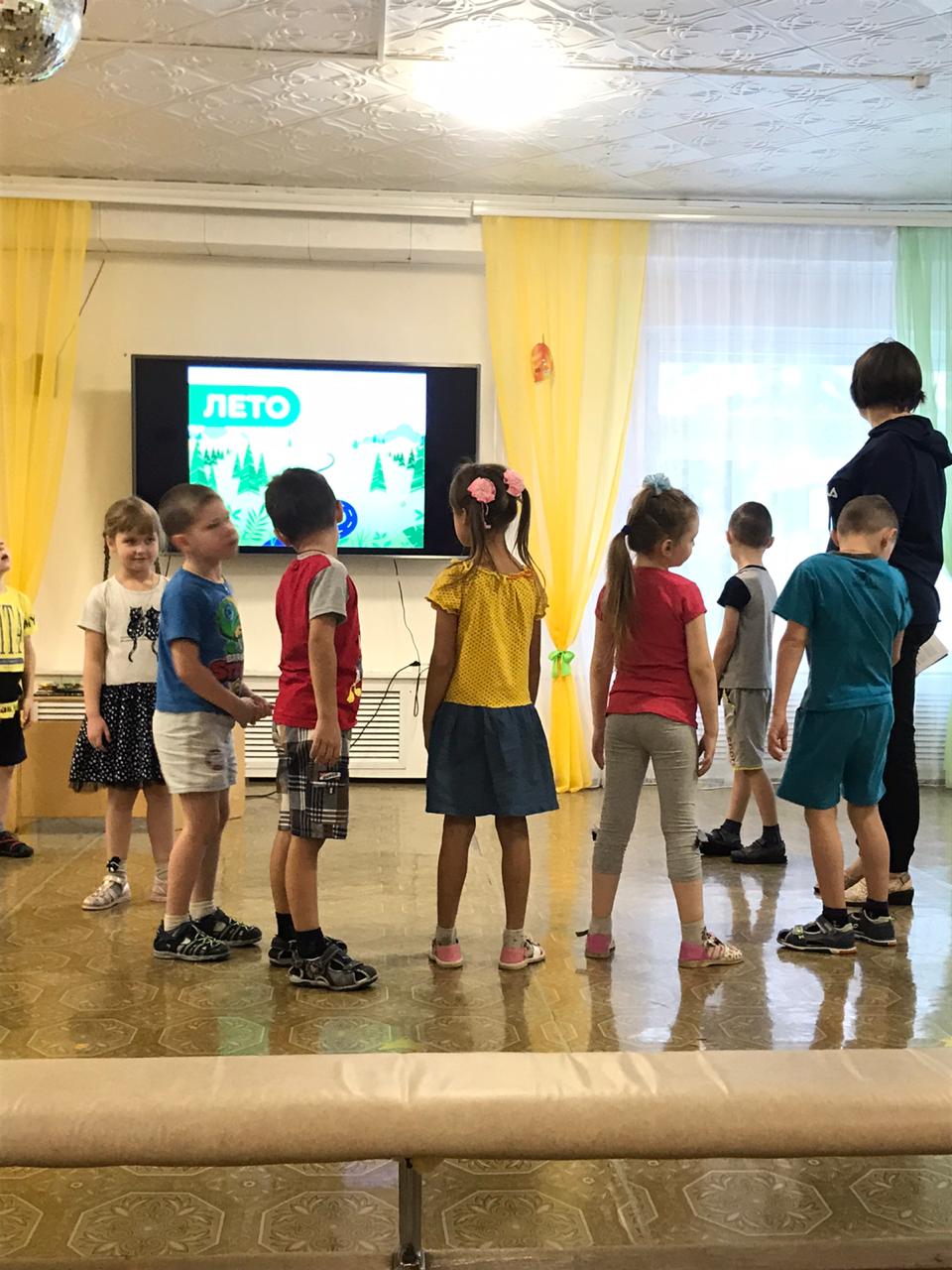 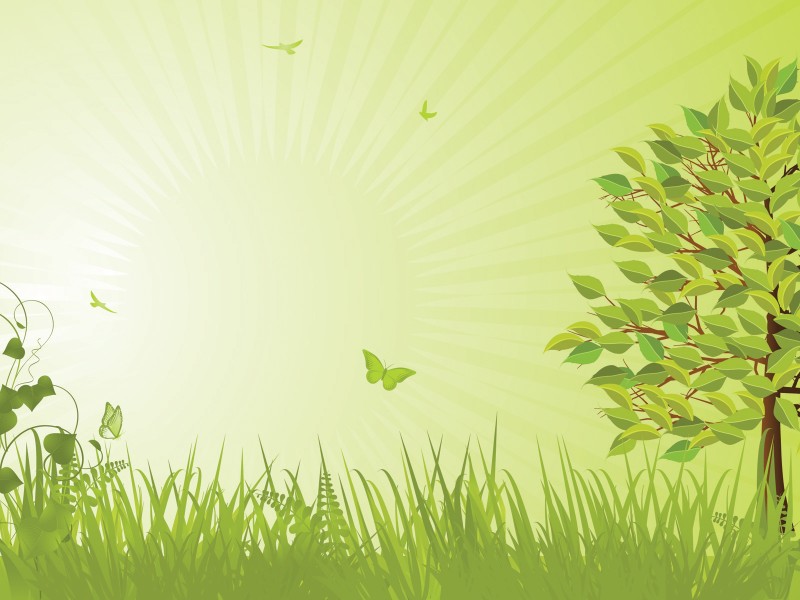 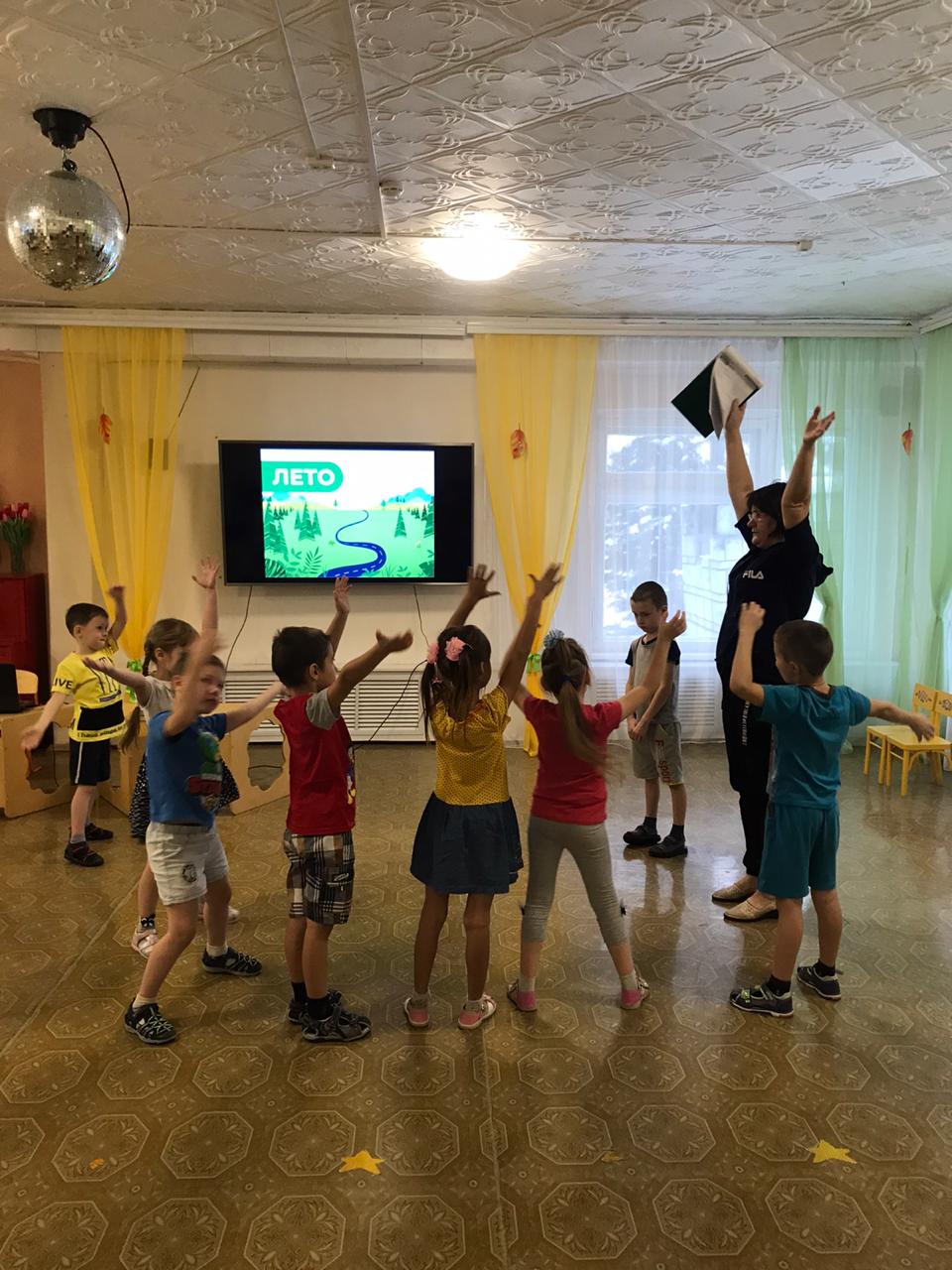